DE KOE EN HAAR VOER
Jan van Vliet
Programma
Terugblik 
 Ruwvoer
 Koegebonden factoren
 Opdrachten
Terugblik
Wat is de droge stofopname van ruwvoer van een koe van 600 kg.

Wat is de totale droge stofopname van een koe van 600 kg.
Terugblik
Voeropname is BASIS VOOR productie, gezondheid en vruchtbaarheid
10 - 15 maaltijden per dag
14 - 15 uur tijd voor vreten en herkauwen
Terugblik
Kuilgras
Opnamesnelheid 50 gram ds per minuut

Snijmaïs
Opname 40-60 gr ds/min
Terugblik
Wat is:
OEB
DVE
Bestendig eiwit
Onbestendig eiwit
VEM
werking eiwitvertering koe
Ruwvoer
Weidegras
15 cm hoog
1500-1700 kg droge stof per hectare
1000 VEM per kg droge stof

Kwaliteit op basis van
Koolhydraten (suiker)
Vet
eiwit
Ruwvoer
Graskuil

18-25 cm hoog
3000-3500 kg droge stof per hectare
850-950 VEM per kg droge stof
Ruwvoer
Snijmaïs

Korrel hard deeg rijp
900-1000 VEM per kg droge stof
Opbrengst 10-15 ton droge stof

Voederwaarde op basis van 
Koolhydraten (zetmeel)
Eiwit
Vet
Start
Close Up
Far Off
fase 4
fase 5
fase 6
Piek Melk
Piek DMI
Oud
Droge Stof Opname
fase 3
fase 2
fase 1
Melk Productie
Lich.Gewicht
0    1     2     3       4       5      6      7      8      9      10   11   12
Maand
Voer- opname voor en na afkalven
25.00
20.00
DMI kg/d
15.00
10.00
5.00
-21
-14
-7
0
7
14
21
28
Dagen relatief tot afkalven
Vaars versus koe
2
koe
1.8
vaars
1.6
DMI, % LG
1.4
Aparte vaarzengroep??
1.2
1
-21
-19
-17
-15
-13
-11
-9
-7
-5
-3
-1
Dagen relatief tot afkalven
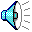 Droge stof opname voor en na afkalven
6
5
4
d 21 Droge stof opname % van LG
3
2
n = 75
1
0.0
0.5
1.0
1.5
2.0
2.5
d -1 voor afkalven DMI, % van LG